Figure 1. Photographs and reconstructions of intracellularly labeled layer 5 neurons. (A) A typical non-projecting ...
Cereb Cortex, Volume 15, Issue 5, May 2005, Pages 479–488, https://doi.org/10.1093/cercor/bhh154
The content of this slide may be subject to copyright: please see the slide notes for details.
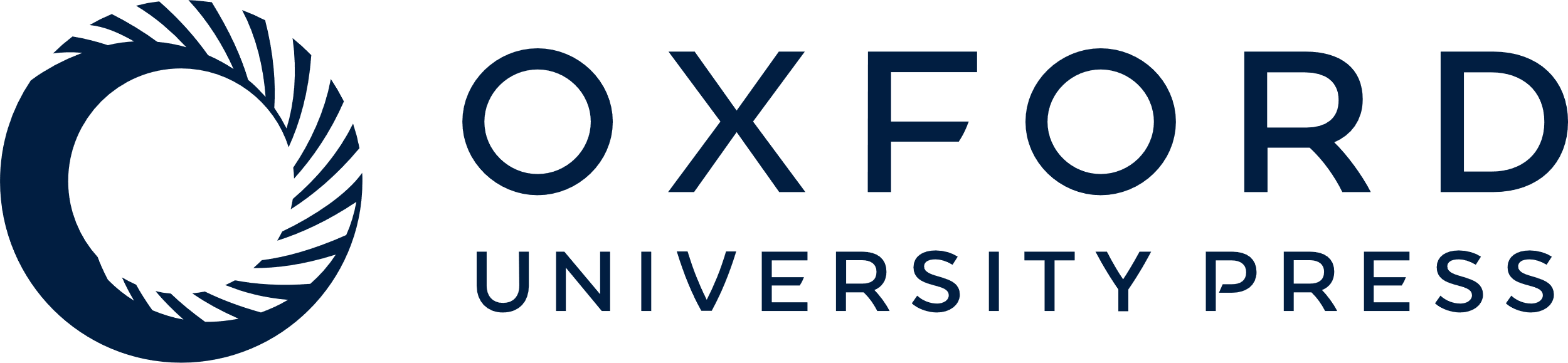 [Speaker Notes: Figure 1. Photographs and reconstructions of intracellularly labeled layer 5 neurons. (A) A typical non-projecting pyramidal neuron (cell 8). The cell has a small pyramidal soma and spiny dendrites. The short, thin apical dendrite (white arrow) ends within layer 5 (layers are labeled to the right and the boundaries are delineated by horizontal dashed lines; pial surface is oriented toward the top). The main descending axon leaves the soma at its base (lower black arrow) and turns just below the cell body to extend upward toward the superficial layers. An ascending branch of the axon is indicated by the upper black arrow. This axon continues into superficial layers where it forms an extensive arbor, visible in the reconstruction (C). (B) An inhibitory neuron (cell 36, also in Fig. 2). The cell has a small round soma with aspiny dendrites. The axon leaves the soma at its top (arrow) and arborizes extensively nearby (out of the focus plane of the photograph, visible in the reconstruction in D). In addition to biocytin staining of intracellularly labeled neurons, sections are also stained for cytochrome oxidase and with thionin to reveal laminar boundaries (see Materials and Methods). Scale bar in A applies to both photographs = 50 μm. (C) The camera lucida reconstruction of cell 8 is scaled to 20% of the photograph; the dashed boxed area of the reconstruction corresponds to the area of the photograph. In the reconstruction, dendrites are gray, axons are black and the cell body is black. The laminar boundaries for the reconstruction are delineated by thin lines and are labeled. (D). The reconstruction for cell 36 is scaled to 20% of the photograph. Again, dendrites are gray, axons are black and cell body is black. Laminar boundaries are indicated and labeled. The boxed area of the reconstruction corresponds to the area of the photograph.


Unless provided in the caption above, the following copyright applies to the content of this slide: Cerebral Cortex V 15 N 5 © Oxford University Press 2004; all rights reserved]